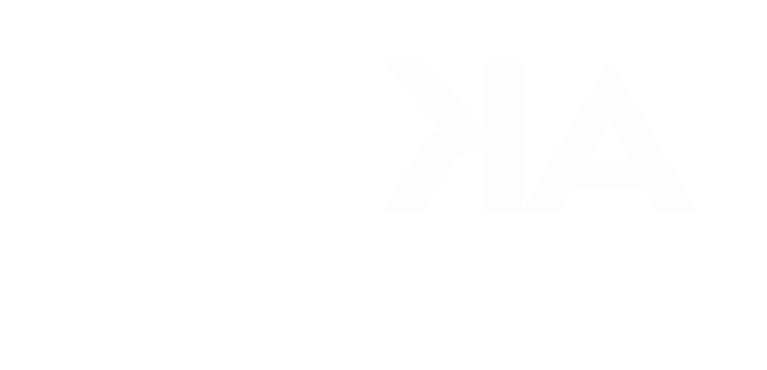 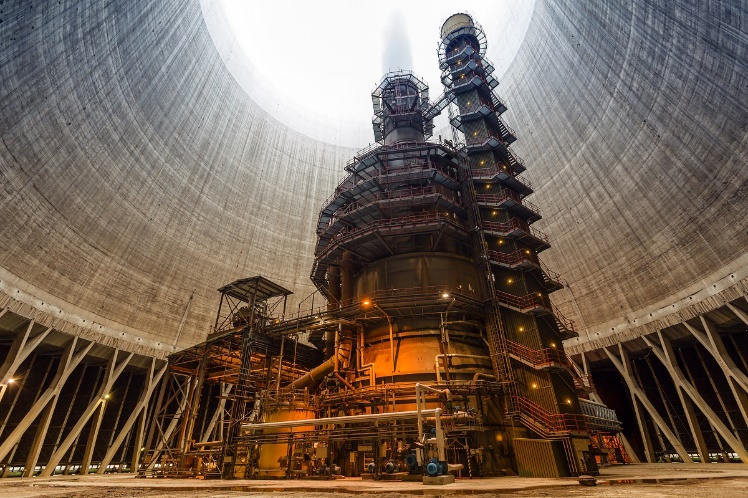 Assessment day
28 Marzo 2019
Ore 10 
Museo della Fotografia del 
Politecnico di Bari - Campus Universitario di vIa Orabona 4

Sei un neolaureato e vuoi entrare a far parte di una realtà aziendale dinamica e innovativa? 
Potresti essere la persona che stiamo cercando!
AKKA Technologies è una multinazionale specializzata nell’Ingegneria e nella Consulenza Tecnologica.
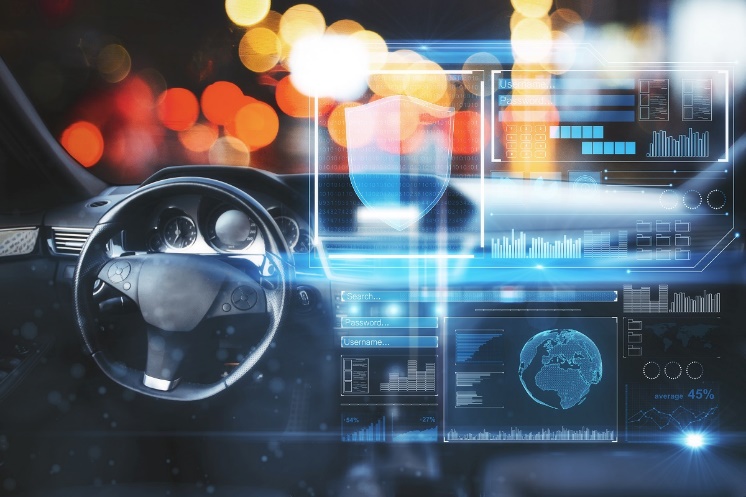 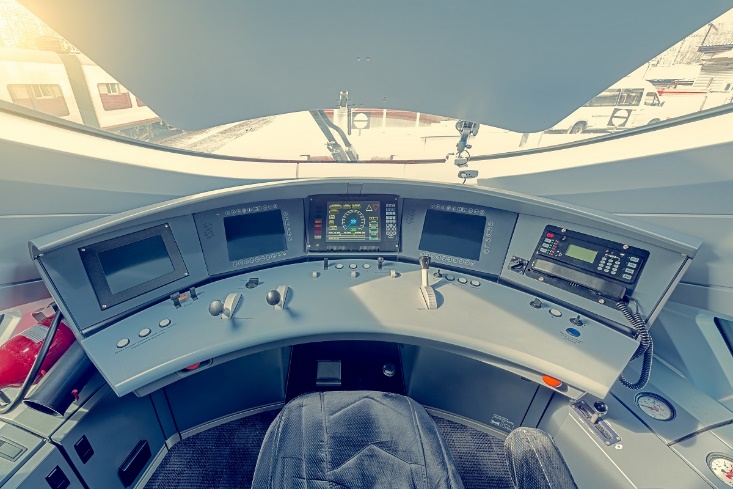 Nell’ottica di un potenziamento del team, ricerchiamo:
Junior Software Engineer 
Junior V&V Engineer 
Junior System Engineer
Junior Firmware Engineer 
Junior Network Engineer
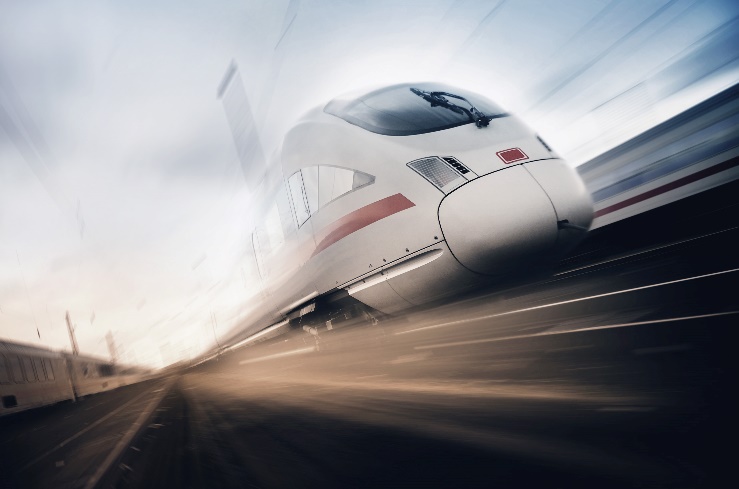 Per partecipare registrati e inserisci il tuo cv  al seguente link http://www.poliba.it/placement/prenotazione-servizi-placement (titolo evento «Akka Technologies») entro e non oltre il 22 Marzo 2019. 
Sarai contattato per partecipare all’assessment day.
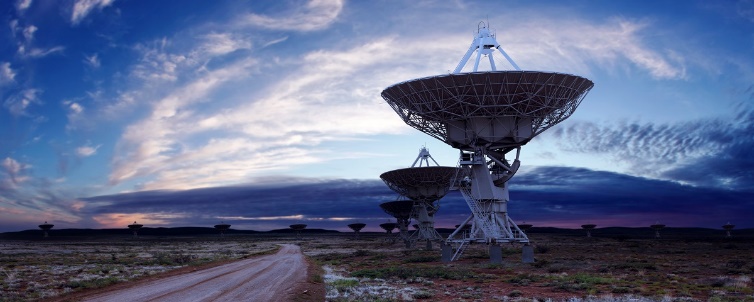